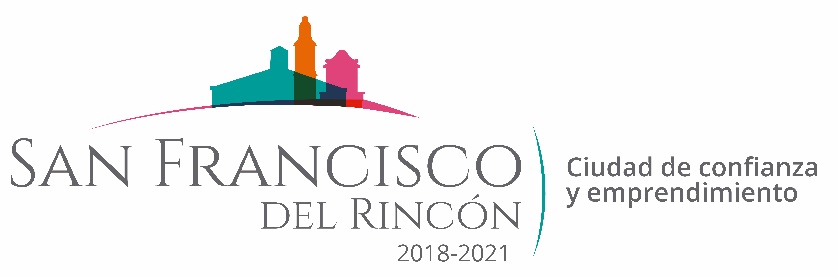 REPORTE MES DE ENERO
MAQUINARIA
RENIVELACION EN LA COMUNIDAD SAN ANTONIO DE LA PAZ
FECHA TERMINO
CANTIDAD
UNIDAD
CONCEPTO
FECHA INICIO
M2
M2
M2
M2
M2
22/01/2020
28/01/2020
4,250
8,502
1,380
6,150
5,950
CALLE DEL DELEGADO 
CAMINO DE LOS CANALES 
2DO. CAMINO POR CARRETERA A SANTA ROSA
CAMINO DEL CANAL A SAN GERMAN 
CAMINO A PUERTA DE SAN GERMAN
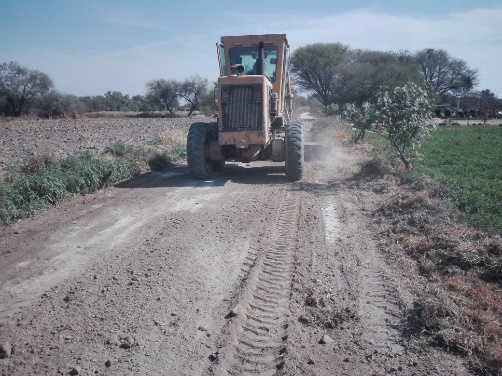 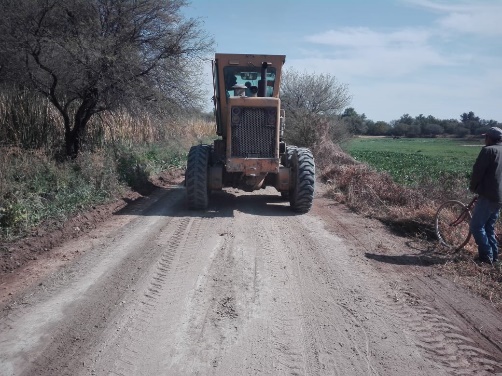 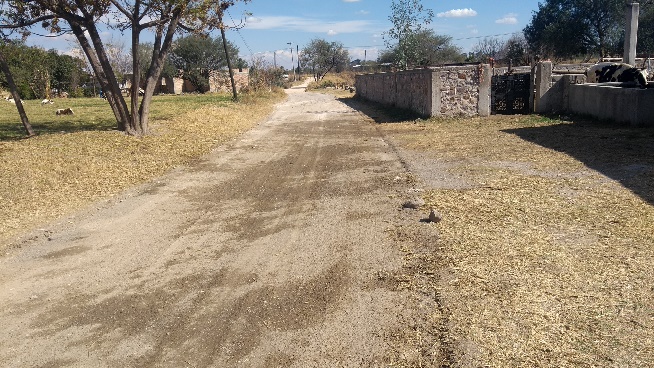 2DO. CAMINO POR CARRETERA A SANTA ROSA
CALLE DEL DELEGADO
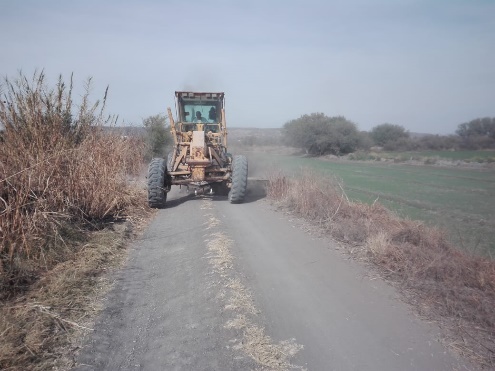 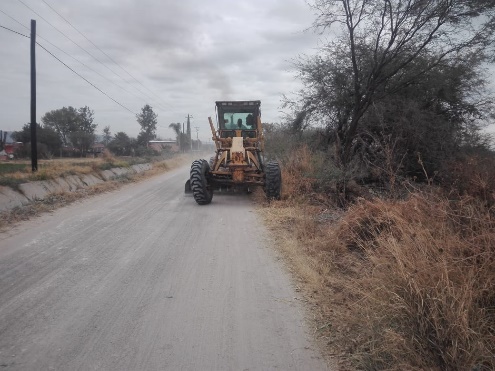 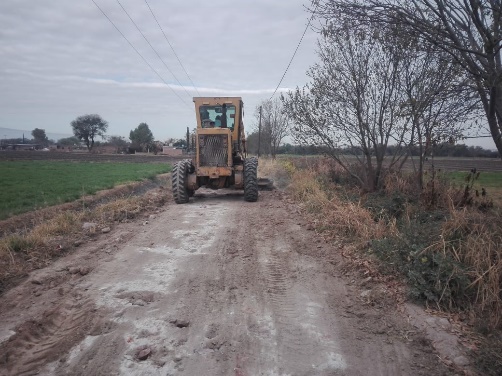 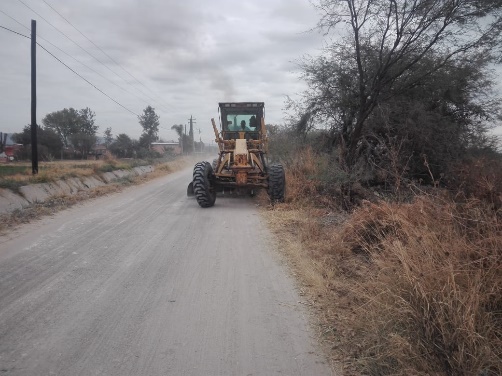 CAMINO A PUERTA DE
 SAN GERMAN
CAMINO DEL CANAL
 A SAN GERMAN
CAMINO DE LOS CANALES